Tere
Olav Karulin
Pärnu Linnavolikogu liige
Vana-Pärnu kogukonna eestvedaja ja aktivist
www.kriminaalpoliitika.ee
Statistiliselt on alaealiste kuriteod vähenenud!
Aga mida öelda neile lastele ja lapsevanematele, kes on kuriteo ohvriks langenud???
Eesti Vabariigi lastekaitse seadus
§ 34.  Lapse karistamine
(2) Kuriteo toime pannud lapse karistamisel on kriminaalkaristus, eriti vabaduse kaotus äärmuslik abinõu, mida tuleb vältida.
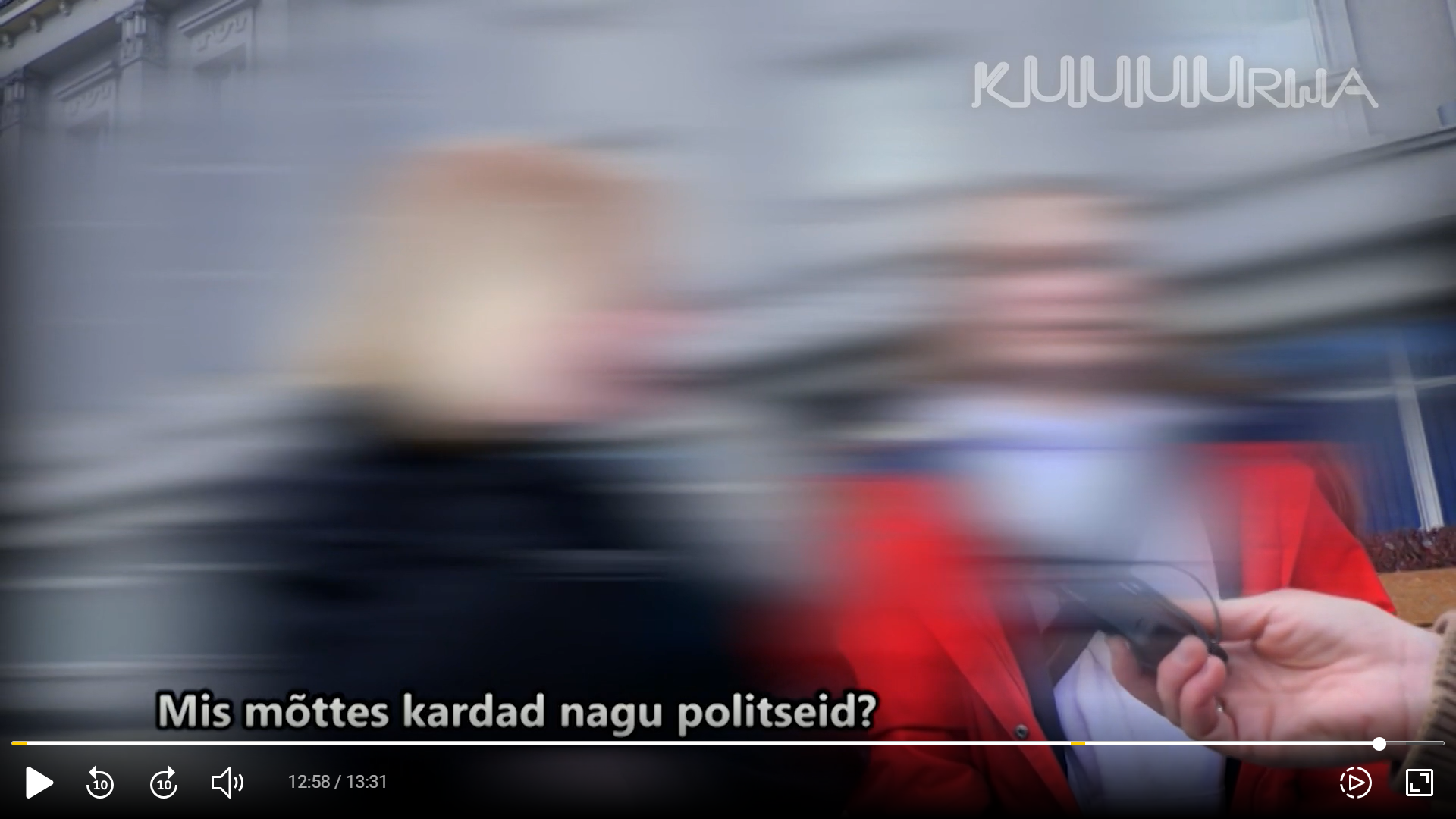 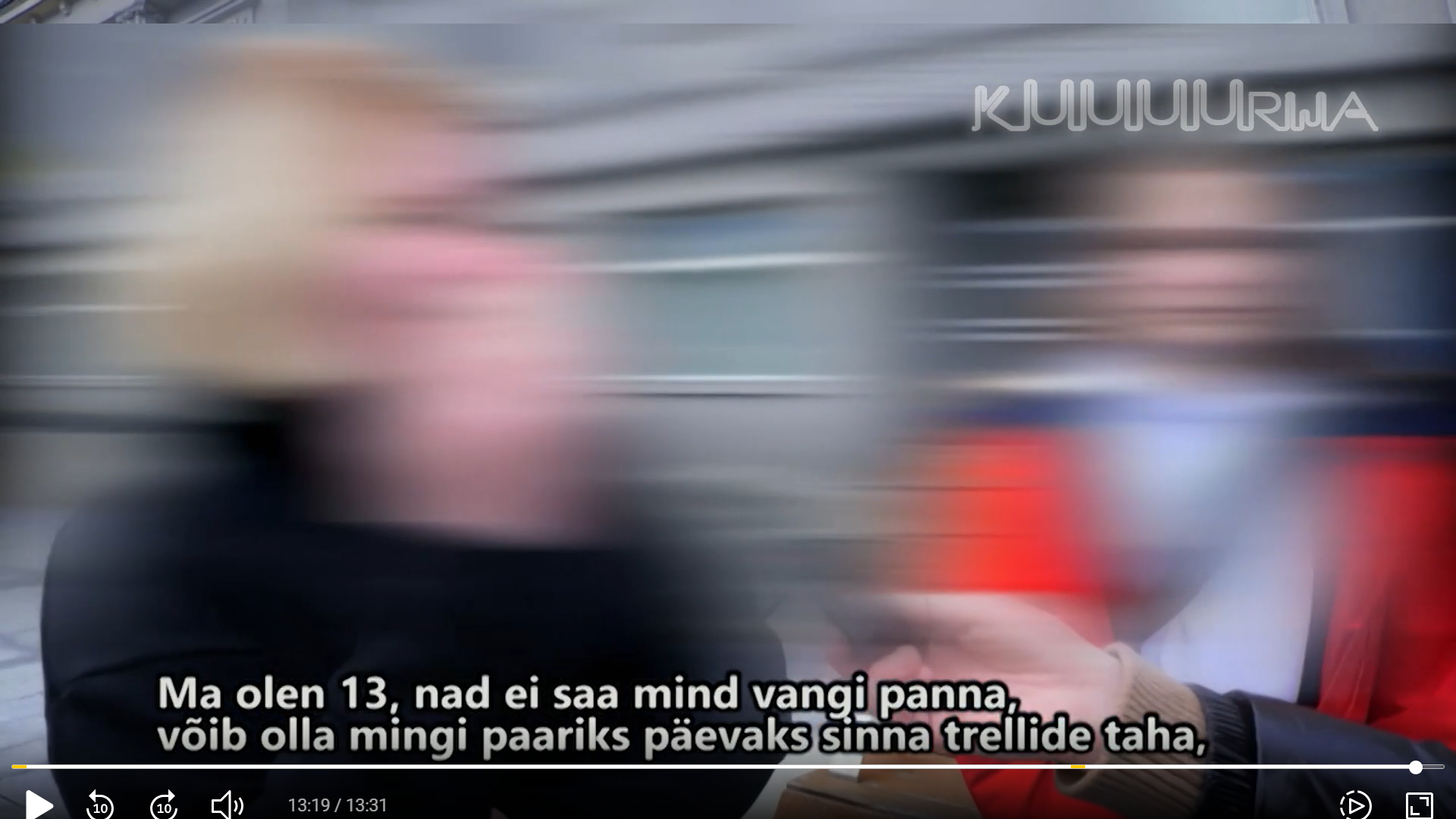 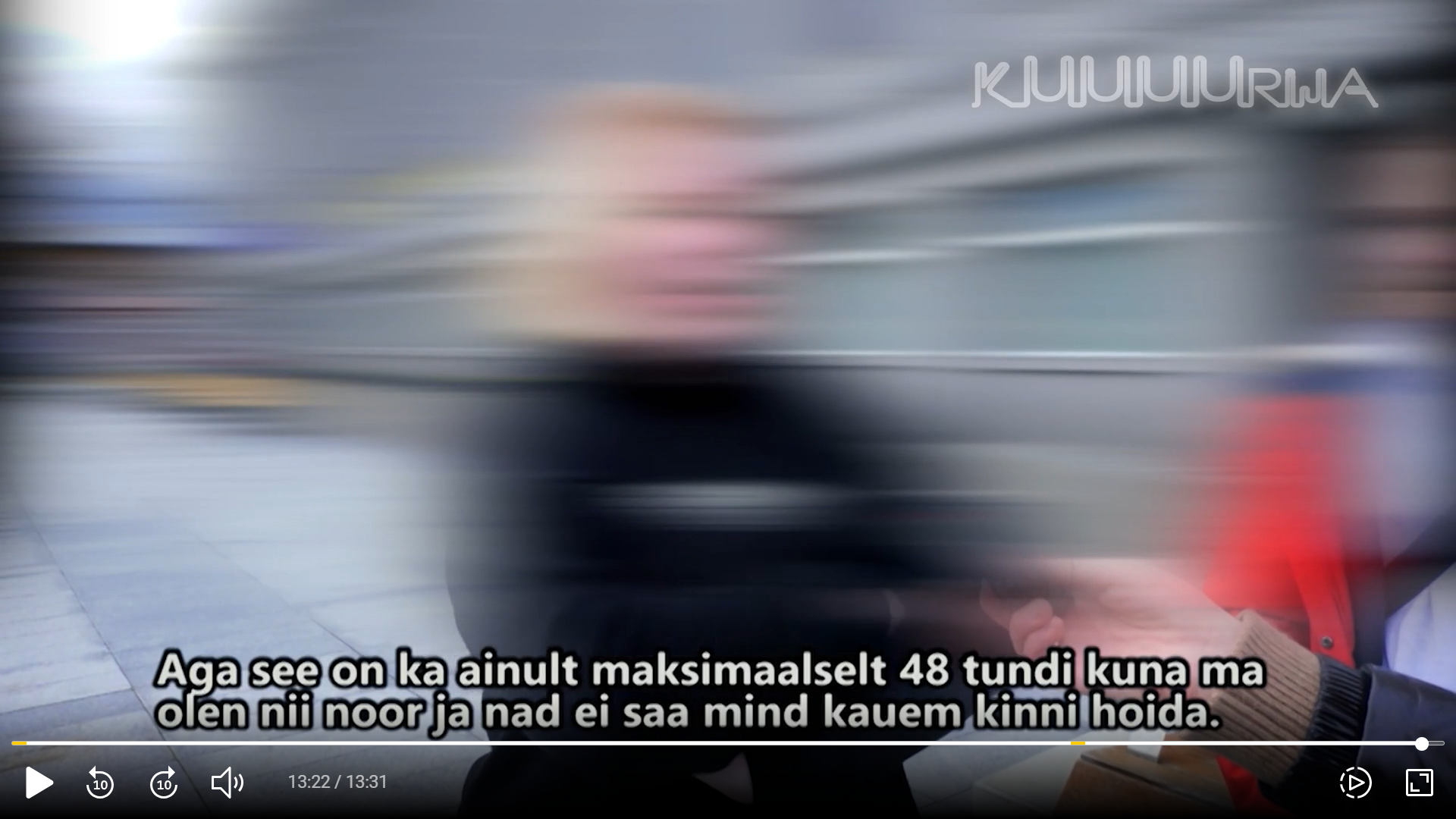 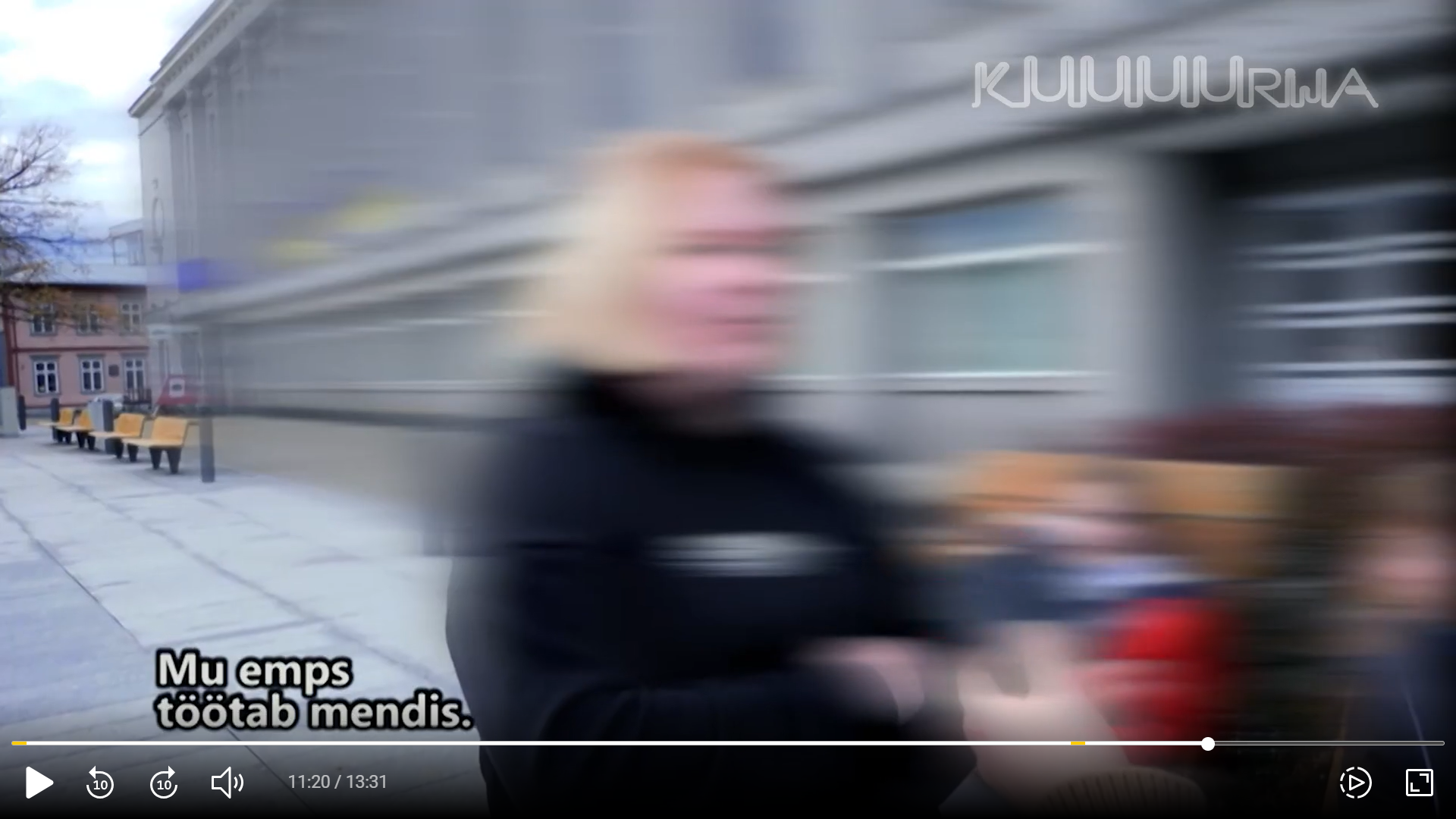 2022. aastal registreeriti Eestis 3443 alaealiste toime pandud väärtegu ja 734 kuritegu. Kui alaealiste väärtegude arv suurenes aastaga 1% (34 juhtumit), siis kuritegude arv vähenes 4% (30 juhtumit), selgus justiitsministeeriumi 2022. aasta kuritegevuse ülevaatest.
Alaealiste seas olid levinumad õigusrikkumised vägivallakuriteod, vargused ja alkoholi tarbimine
https://www.ohtuleht.ee/1080408/alaealiste-seas-olid-levinumad-oigusrikkumised-vagivallakuriteod-vargused-ja-alkoholi-tarbimine
Olav Karulin: Miks politsei keeldub koolis läbiviimast narkoreide koos koertega?

Karin Uibo: Politsei ei keeldu, see ei ole lubatud. Kas teile meeldiks, kui teid allutatakse mingile tegevusele. Seal peab olema alus, koer koolisellisel kujul minna ei saa.

Olav Karulin: Kooli juures on autod diileritega, miks nendegaeitegeleta?

Karin Uibo: Kooli turvamees ei ole ühtegiteadet edastanud.
Palun ärge käsitlege seda probleemi kui linnukest kastikeses, ära kuulatud, unustame.
Meil on hädasolevaid lapsi, algatame diskussiooni ja leiame lahenduse, et kõik abi vajavad lapsed saaksid abi õigeaegselt, mitte siis, kui on korda saadetud juba tõsisem kuritegu ja ohver on saanud tõsiseid kehavigastusi või lausa elu kaotanud!
Veel kord suured tänud, et mind vastu võtsite ja ära kuulasite
Vastan meeleldi küsimustele nii palju kui oskan